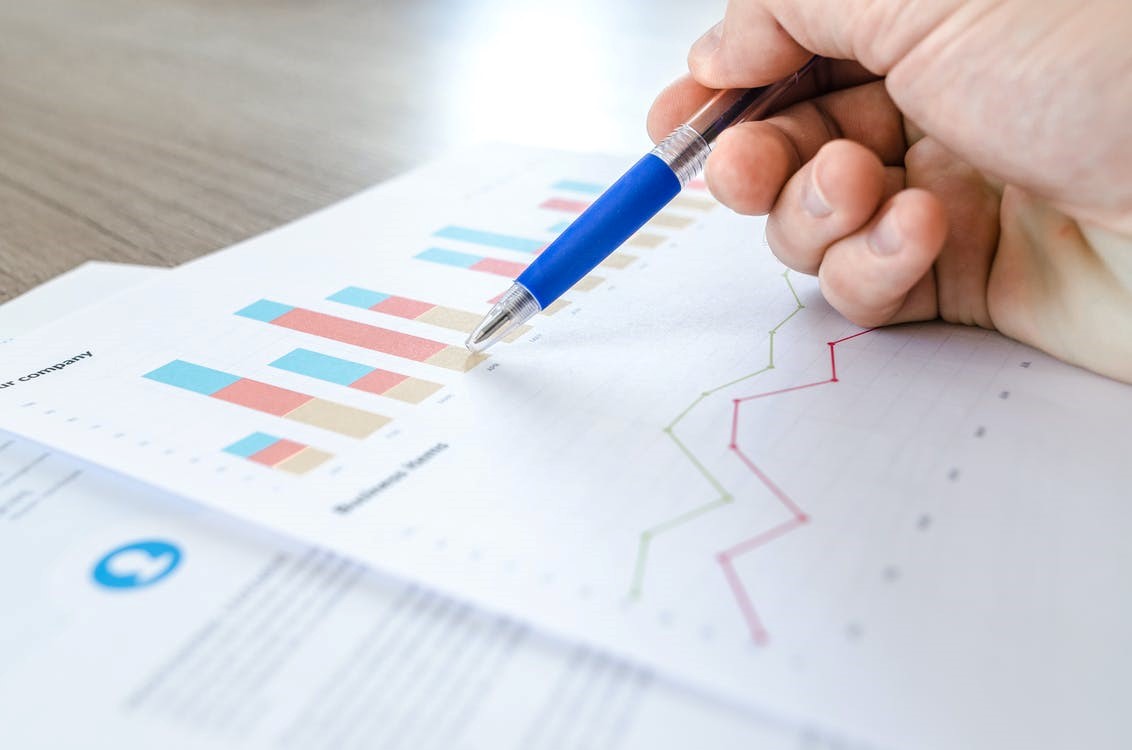 01
-10
+15
-30
Scientific research poster
template
02
Portfolio  Designed
Portfolio  Designed
Step 1
Your text goes here
Your text goes here
Step 2
Your text goes here
Your text goes here
Step 3
Your text goes here
Your text goes here
72
28
03
You can simply impress your audience and add a unique zing and appeal to your Presentations. I hope and I believe that this Template will your Time, Money and Reputation.
You can simply impress your audience and add a unique zing and appeal to your Presentations. I hope and I believe that this Template will your Time, Money and Reputation.
04
34
66
Simple Portfolio Presentation
Simple Portfolio Presentation
Presentation
Presentation
Portfolio
Portfolio
45
55
05
Simple Portfolio
Simple Portfolio
Insert Text Insert Text Insert Text Insert Text Insert Text Insert Text Insert Text Insert Text Insert Text Insert Text Insert Text Insert Text Insert Text Insert Text Insert Text Insert Text Insert Text Insert Text Insert Text Insert Text Insert Text Insert Text Insert Text Insert Text Insert Text Insert Text Insert Text Insert Text Insert Text Insert Text
25
75
58
42
65
35
Lorem Ipsum
Authors
Insert Text Insert Text Insert Text Insert Text Insert Text Insert Text Insert Text Insert Text Insert Text Insert Text Insert Text Insert Text Insert Text Insert Text Insert Text Insert Text Insert Text Insert Text Insert Text Insert Text Insert Text Insert Text Insert Text Insert Text Insert Text Insert Text Insert Text
Affiliations
Insert Text Insert Text Insert Text Insert Text Insert Text Insert Text Insert Text Insert Text Insert Text Insert Text Insert Text Insert Text Insert Text Insert Text Insert Text Insert Text Insert Text Insert Text Insert Text Insert Text Insert Text Insert Text Insert Text Insert Text Insert Text Insert Text Insert Text Insert Text Insert Text
02
03
01
Objective
Methodology
Introduction
Insert Text Insert Text Insert Text Insert Text Insert Text Insert Text Insert Text Insert Text Insert Text Insert Text Insert Text Insert Text Insert Text Insert Text Insert Text Insert Text Insert Text Insert Text
Insert Text Insert Text Insert Text Insert Text Insert Text Insert Text Insert Text Insert Text Insert Text Insert Text Insert Text Insert Text Insert Text Insert Text Insert Text Insert Text Insert Text Insert Text Insert Text Insert Text Insert Text Insert Text
Insert Text Insert Text Insert Text Insert Text Insert Text Insert Text Insert Text Insert Text Insert Text Insert Text Insert Text Insert Text Insert Text Insert Text Insert Text Insert Text Insert Text Insert Text Insert Text Insert Text Insert Text Insert Text Insert Text Insert Text Insert Text Insert Text Insert Text Insert Text Insert Text Insert Text Insert Text Insert Text Insert Text Insert Text Insert Text Insert Text Insert Text Insert Text Insert Text Insert Text Insert Text Insert Text Insert Text Insert Text Insert Text Insert Text Insert Text Insert Text
70%
70%
30%
04
Analysis
Insert Text Insert Text Insert Text Insert Text Insert Text Insert Text Insert Text Insert Text Insert Text Insert Text Insert Text Insert Text Insert Text Insert Text Insert Text Insert Text Insert Text Insert Text Insert Text Insert Text Insert Text Insert Text Insert Text Insert Text Insert Text Insert Text Insert Text Insert Text Insert Text Insert Text Insert Text Insert Text Insert Text Insert Text Insert Text Insert Text Insert Text Insert Text Insert Text Insert Text Insert Text Insert Text Insert Text Insert Text Insert Text Insert Text Insert Text Insert Text Insert Text Insert Text Insert Text Insert Text Insert Text Insert Text Insert Text
70%
30%
Write a caption that will clearly explain what this graphic is about and how it relates to the study.
05
06
Results/Findings
Conclusion
Insert Text Insert Text Insert Text Insert Text Insert Text Insert Text Insert Text Insert Text Insert Text Insert Text Insert Text Insert Text Insert Text Insert Text Insert Text Insert Text Insert Text Insert Text Insert Text Insert Text Insert Text Insert Text Insert Text Insert Text Insert Text
Insert Text Insert Text Insert Text Insert Text Insert Text Insert Text Insert Text Insert Text Insert Text Insert Text Insert Text Insert Text Insert Text Insert Text Insert Text Insert Text Insert Text Insert Text Insert Text Insert Text Insert Text Insert Text Insert Text Insert Text Insert Text Insert Text Insert Text Insert Text Insert Text Insert Text Insert Text
IMPORTANT!
Insert Text Insert Text Insert Text Insert Text Insert Text Insert Text Insert Text Insert Text Insert Text Insert Text Insert Text Insert Text Insert Text Insert Text
Scientific poster template created by
Related Literature
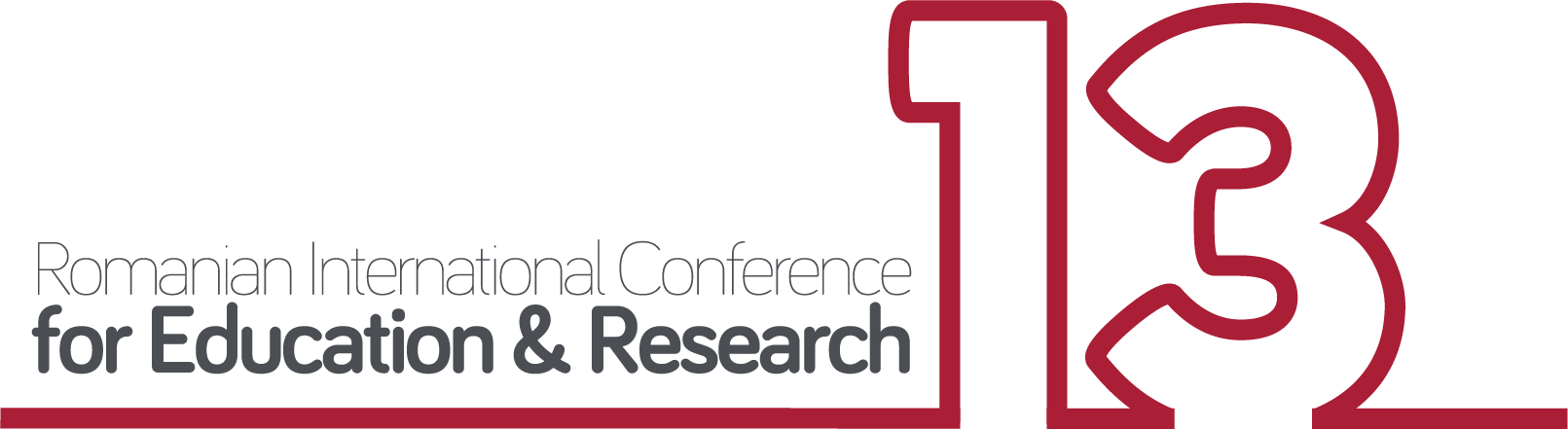 Insert Text Insert Text Insert Text Insert Text Insert Text Insert Text Insert Text Insert Text Insert Text Insert Text Insert Text Insert Text.
Insert Text Insert Text Insert Text Insert Text Insert Text Insert Text Insert Text Insert Text Insert Text Insert Text Insert Text Insert Text.
Insert Text Insert Text Insert Text Insert Text Insert Text Insert Text Insert Text Insert Text Insert Text Insert Text Insert Text Insert Text.
Insert Text Insert Text Insert Text Insert Text Insert Text Insert Text Insert Text Insert Text Insert Text Insert Text Insert Text Insert Text.
Insert Text Insert Text Insert Text Insert Text Insert Text Insert Text Insert Text Insert Text Insert Text Insert Text Insert Text Insert Text.
Insert Text Insert Text Insert Text Insert Text Insert Text Insert Text Insert Text Insert Text Insert Text Insert Text Insert Text Insert Text.
Insert Text Insert Text Insert Text Insert Text Insert Text Insert Text Insert Text Insert Text Insert Text Insert Text Insert Text Insert Text.
Insert Text Insert Text Insert Text Insert Text Insert Text Insert Text Insert Text Insert Text Insert Text Insert Text Insert Text Insert Text.
Insert Text Insert Text Insert Text Insert Text Insert Text Insert Text Insert Text Insert Text Insert Text Insert Text Insert Text Insert Text.